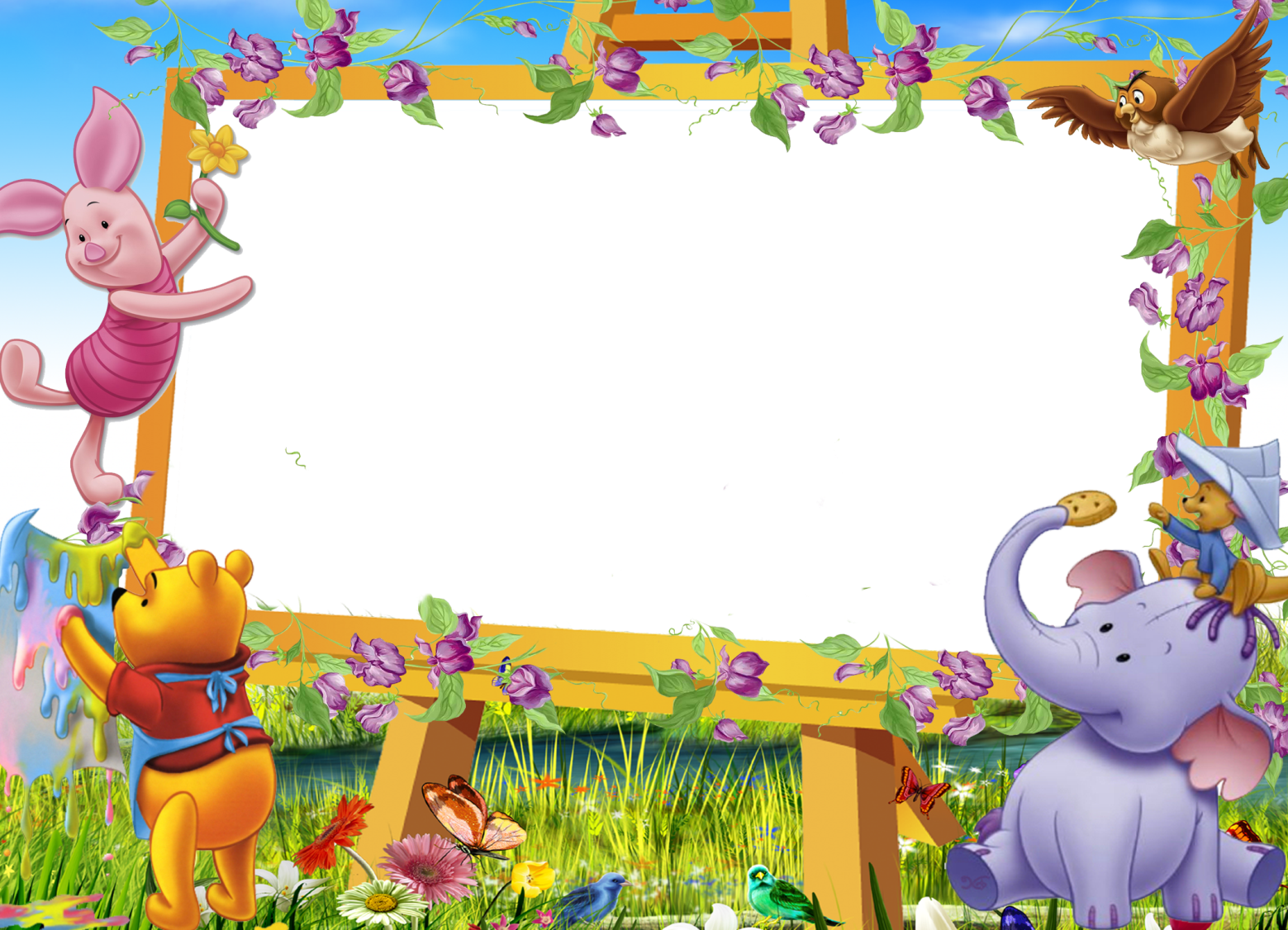 Автоматизация звука [Л]

Учитель-логопед
Агаджанян А.В.
Автоматизация в слогах
Автоматизация в слогах
 и словах
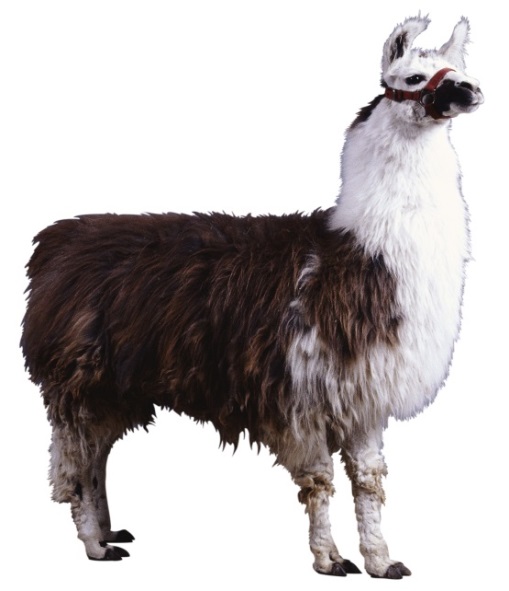 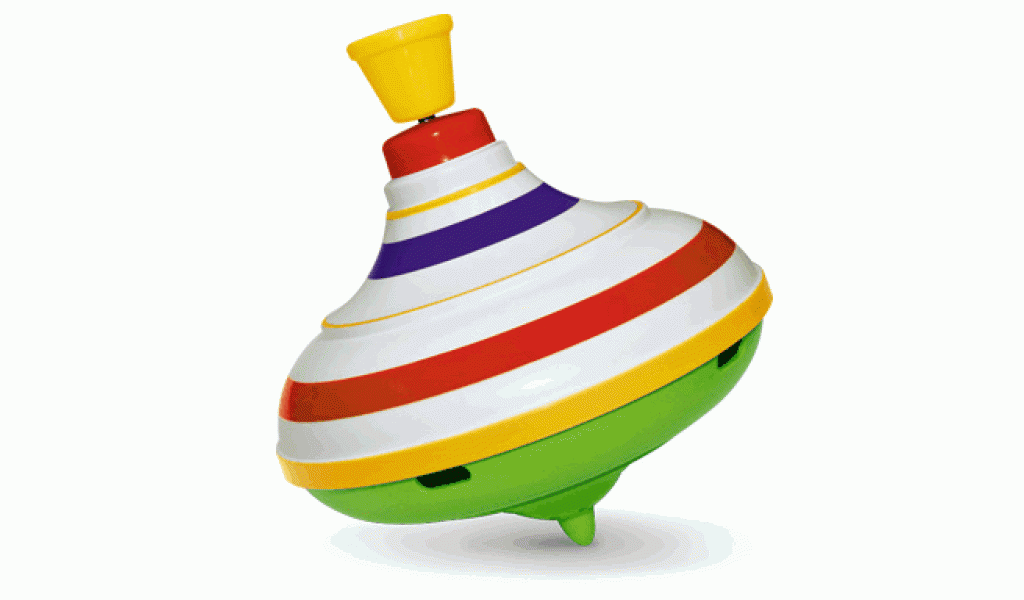 Автоматизация в слогах
 и словах
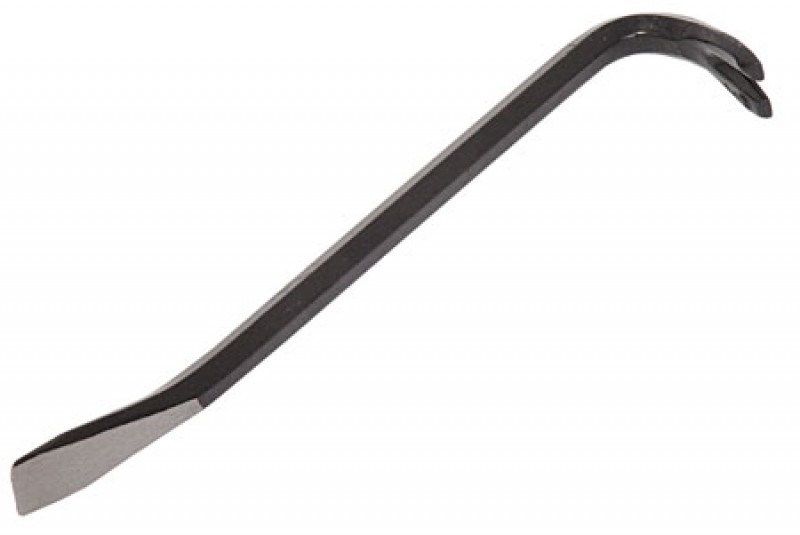 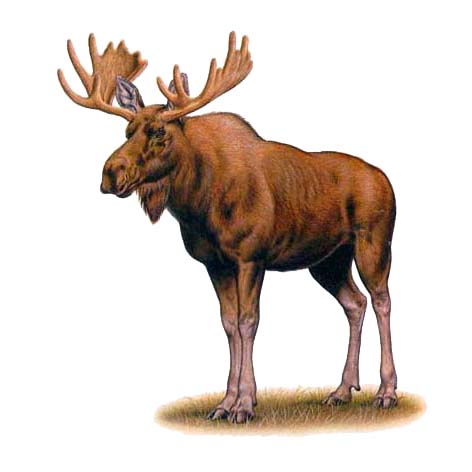 Автоматизация в слогах
 и словах
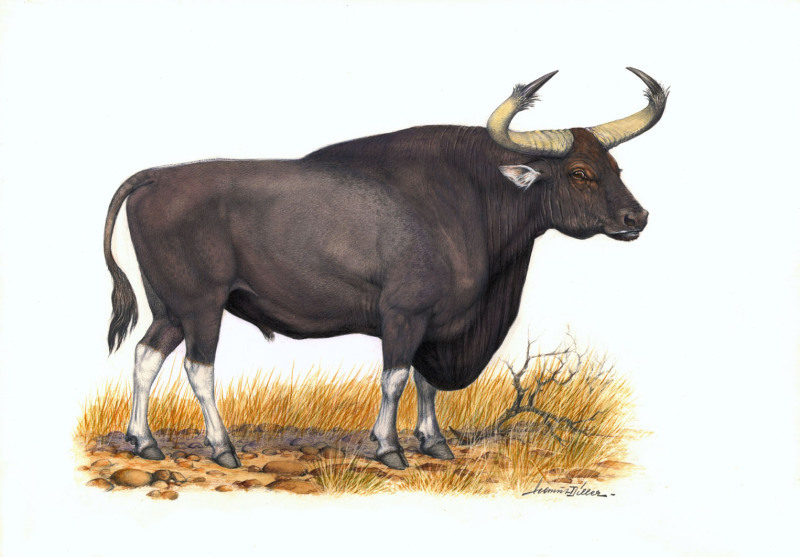 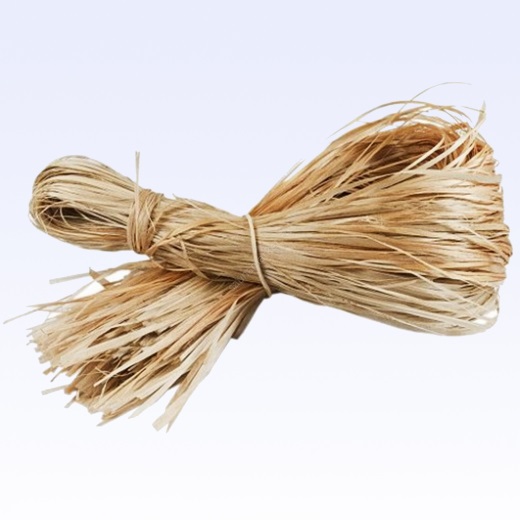 Автоматизация в слогах
 и словах
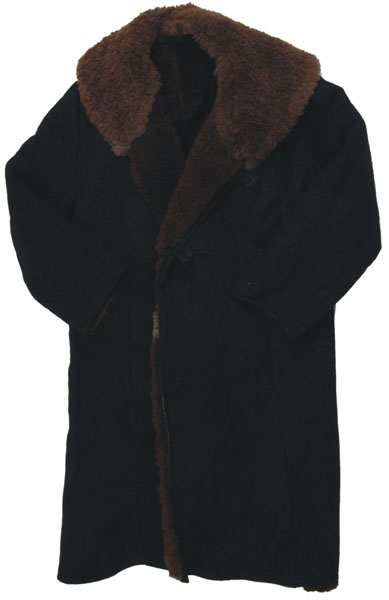 Автоматизация в слогах
 и словах
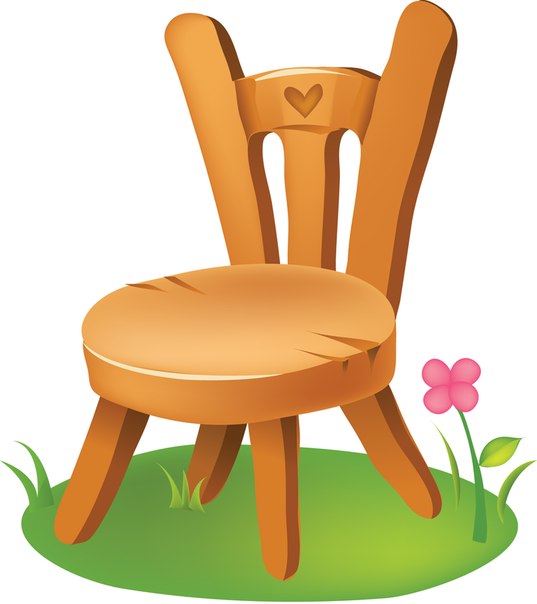 Автоматизация в словах
ВАЛ
ГОЛ
ДАЛ
ДОЛ
БАЛ
МАЛ
ЗАЛ
ПОЛ
МОЛ
ГУЛ
МУЛ
МЫЛ
ПИЛ
ВЫЛ
ДУЛ
БЫЛ
Автоматизация в словах
УПАЛ
ПЫЛ
НЫЛ
БУЛКА
УКОЛ
МОЛНИЯ
ВОКЗАЛ
ПОДУЛ
КОТЕЛ
БУТЫЛКА
ЗАБЫЛ
ПОДНЯЛ
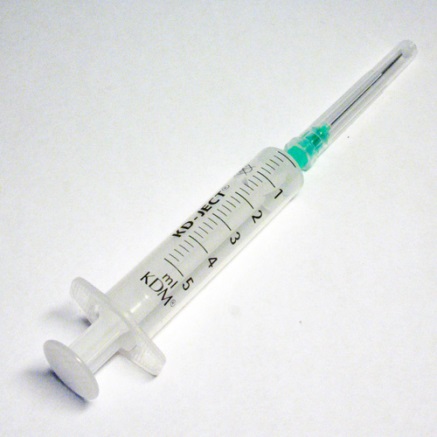 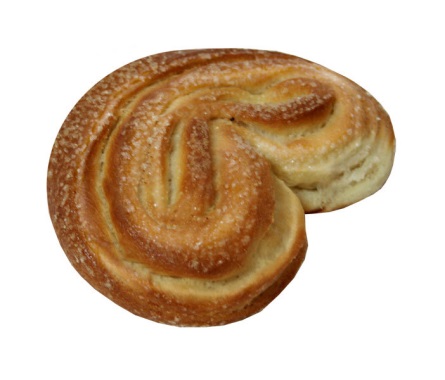 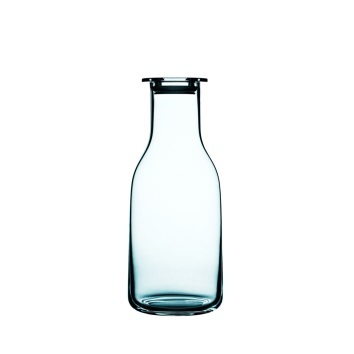 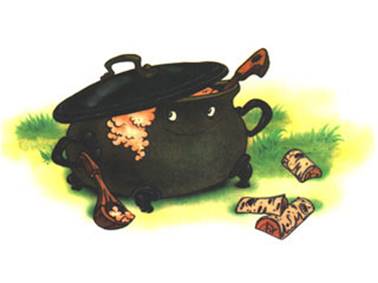 Автоматизация в словах
БЕЛКА
УСТАЛ
КУПИЛ
ВОЛК
КАНАЛ
БОКАЛ
ХОЛМ
ДОЛГО
МЫЛСЯ
ЗАБЫЛ
ТЯНУЛ
ШЕПНУЛ
УСНУЛ
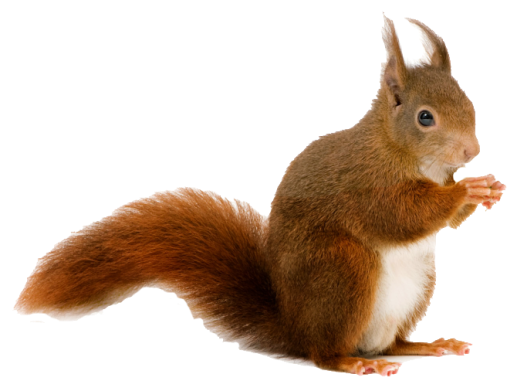 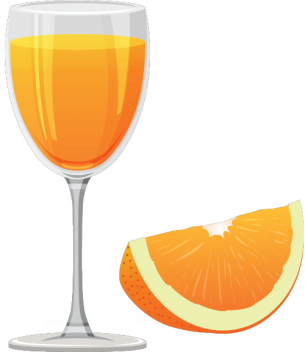 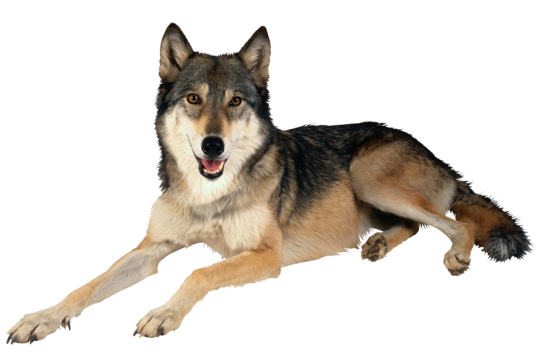 Автоматизация в словах
МЫЛСЯ
ЗАВЫЛ
ЗАБЫЛ
УНЯЛ
ПАЯЛ
СТОЯЛ
ТЁЛКА
ЁЛКА
ЧЁЛКА
ГУДЕЛ
ВИСЕЛ
САДИЛ
ГОСТИЛ
ТАЩИЛ
Автоматизация в 
чистоговорках
Автоматизация в 
словосочетаниях
Автоматизация в 
предложениях
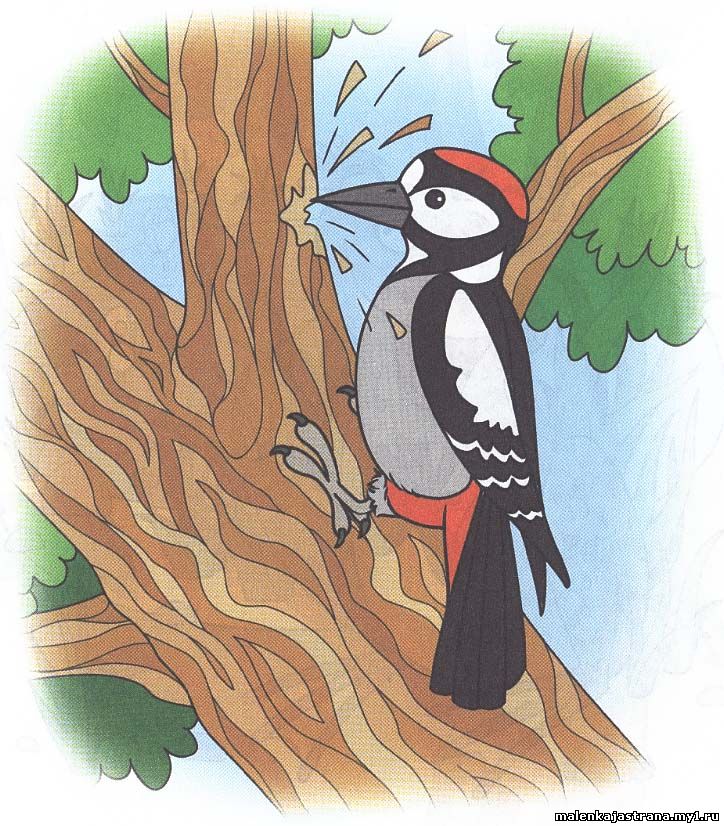 Автоматизация в 
стихах
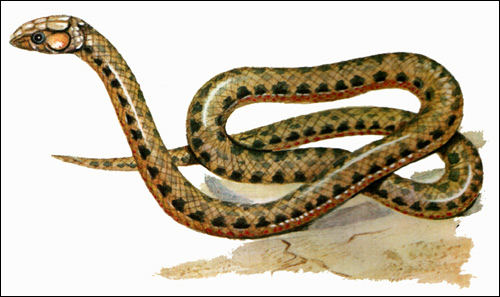